Using Mata to Import Illumina SNP Chip Data For Genome-WideAssociation StudiesStata Conference Chicago 2011July 15, 2011
John Charles “Chuck” Huber Jr, PhD
Associate Professor of Biostatistics
Department of Epidemiology and Biostatistics
School of Rural Public Health
Texas A&M Health Science Center
jchuber@tamu.edu
Motivation – Project Heartbeat!
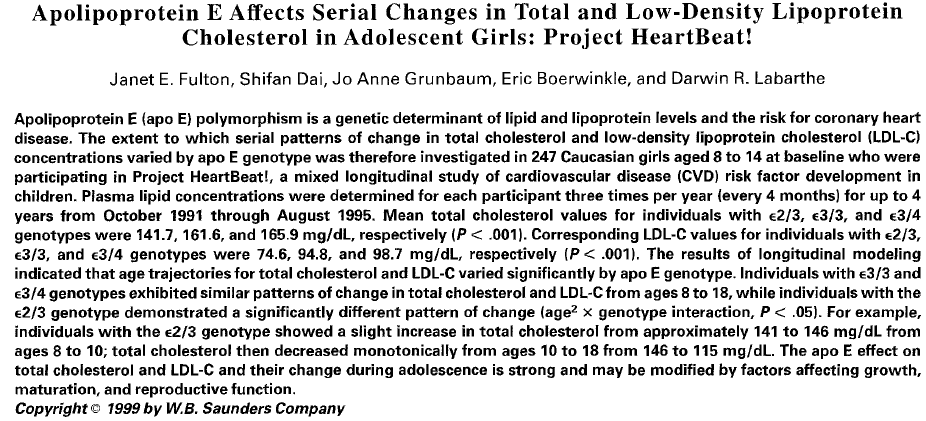 Reference: Fulton, JE, Dai, S, Grunbaum, JA, Boerwinkle, E, Labarthe, R (1999) Apolipoprotein E affects serial changes
In total and low-density lipoprotein cholesterol in adolescent girls: Project Heartbeat!.  Metabolism 48(3): 285-290
Motivation
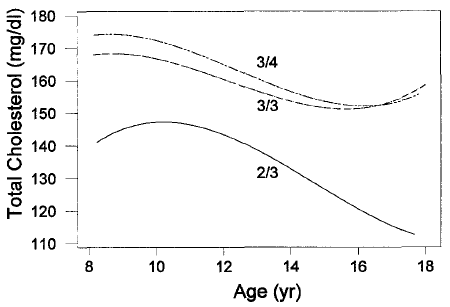 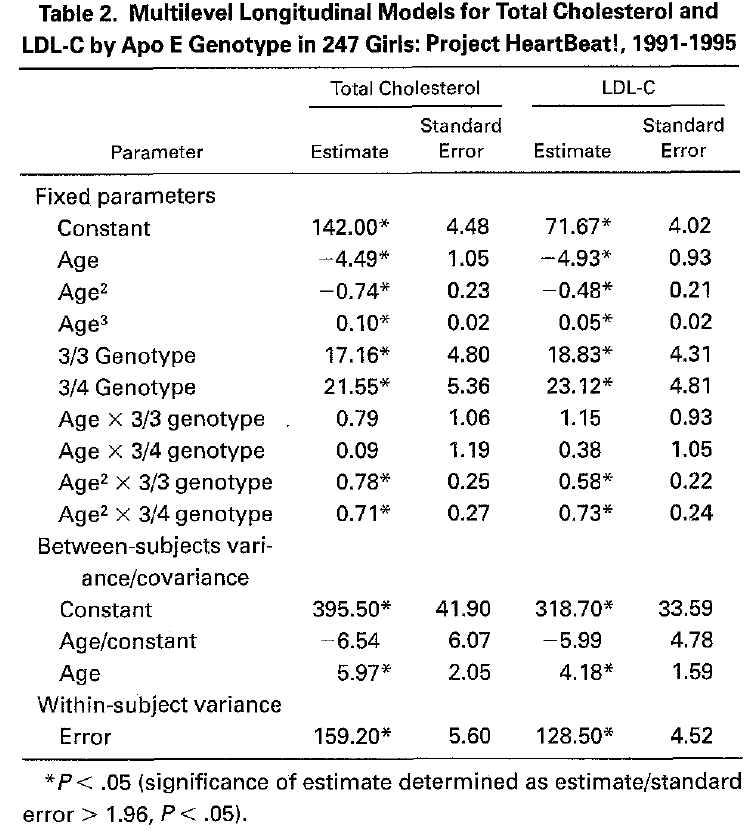 Reference: Fulton, JE, Dai, S, Grunbaum, JA, Boerwinkle, E, Labarthe, R (1999) Apolipoprotein E affects serial changes
In total and low-density lipoprotein cholesterol in adolescent girls: Project Heartbeat!.  Metabolism 48(3): 285-290
Motivation
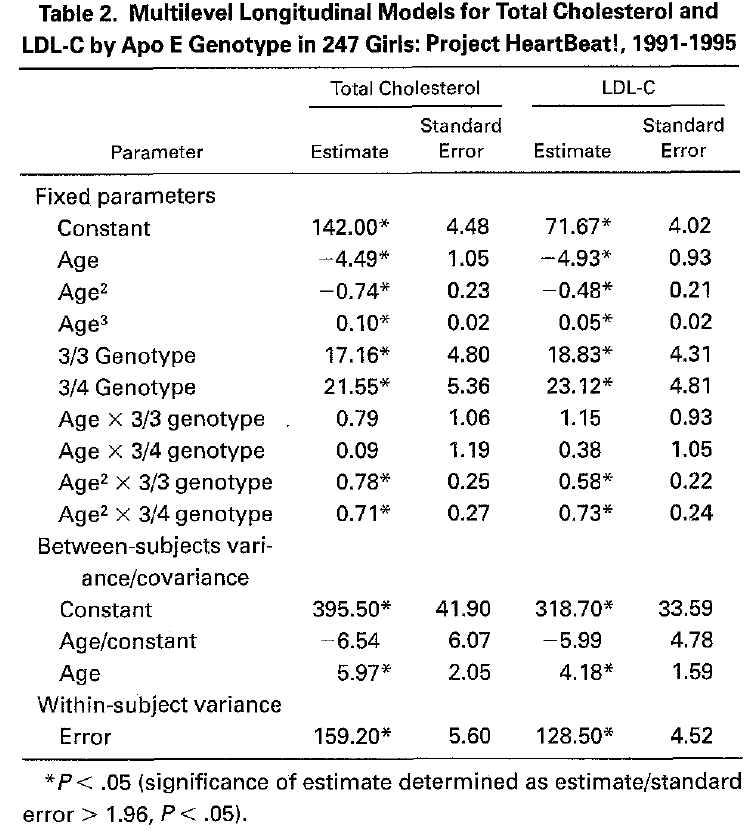 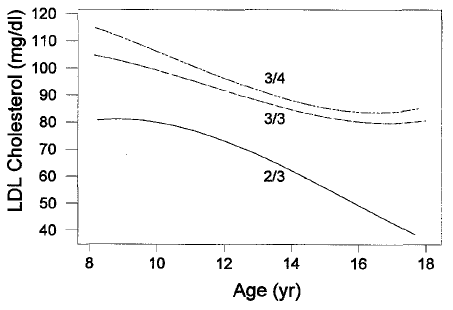 Reference: Fulton, JE, Dai, S, Grunbaum, JA, Boerwinkle, E, Labarthe, R (1999) Apolipoprotein E affects serial changes
In total and low-density lipoprotein cholesterol in adolescent girls: Project Heartbeat!.  Metabolism 48(3): 285-290
Motivation
Human genetics studies in the 1990s tended to focus on family data – Project Heartbeat! was a population-based study (no relatives) 
Genetic studies of unrelated individuals became popular in the 2000s
Genetic markers called Single Nucleotide Polymorphisms (SNPs) became cheap to ascertain on a very large scale
What is a SNP?
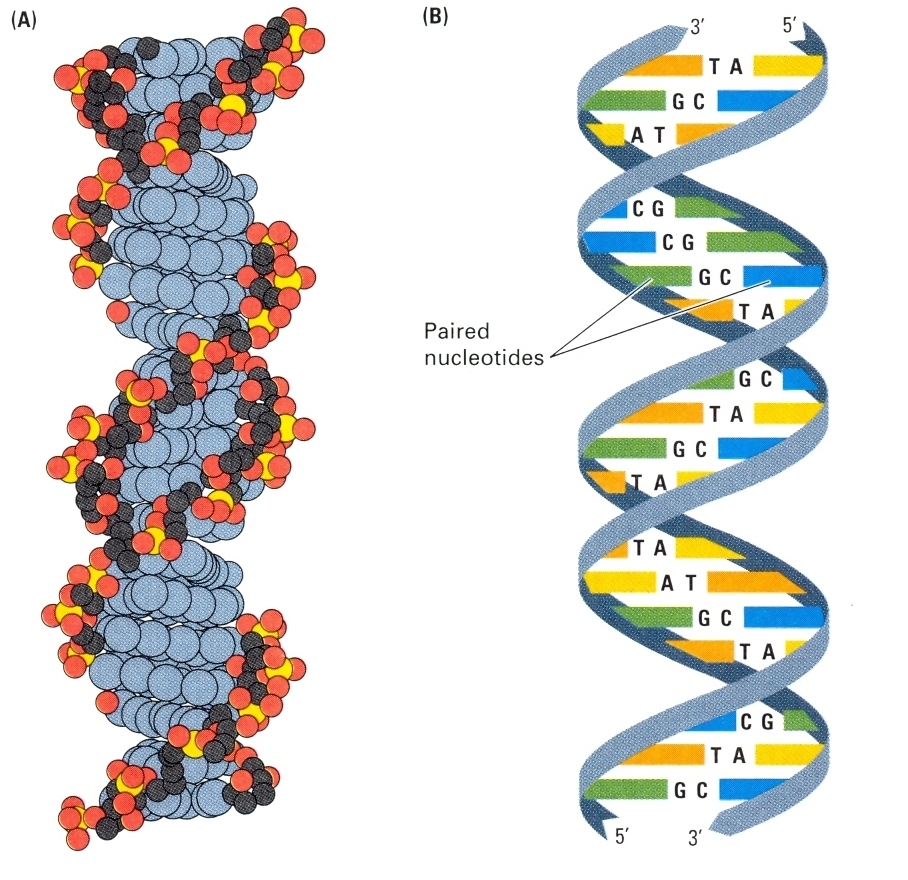 Hartl & Jones (1998) pg 9, Figure 1.5
What is a SNP?
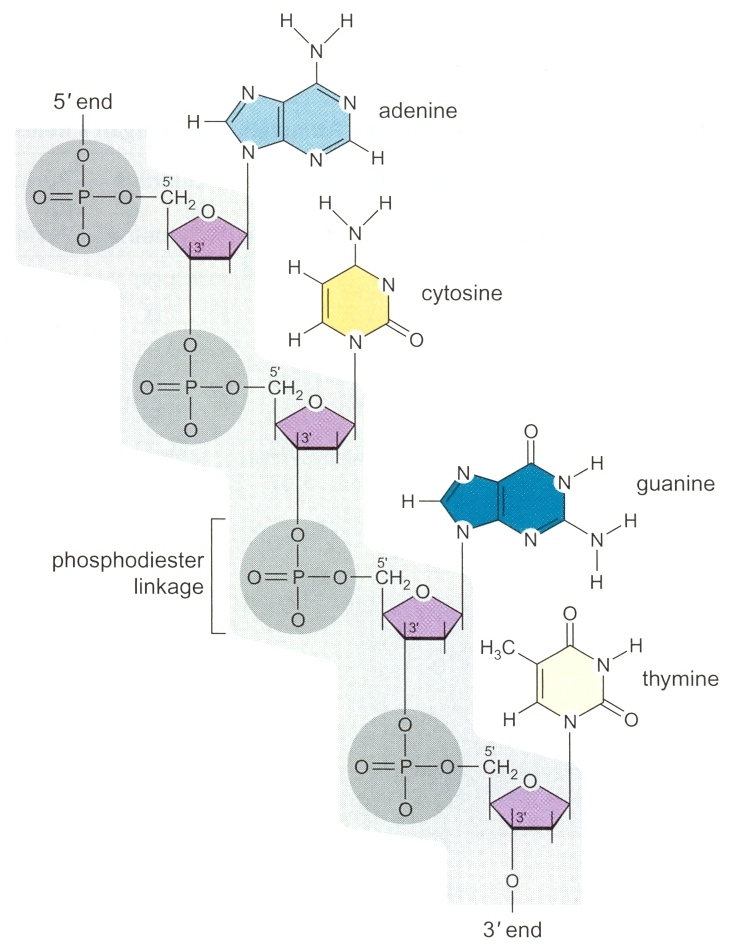 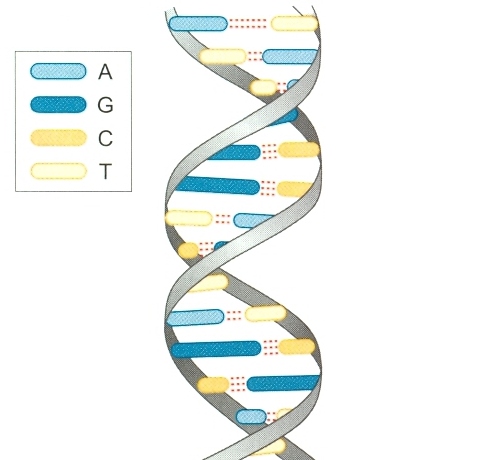 Watson et al. (2004) pg 23, Figure 2.5
What is a SNP?
A SNP is a single nucleotide polymorphism (the individual nucleotides are called alleles)



           		   			 	   			   ataagtcgatactgatgcatagctagctgactgacgcgat     		   ataagtccatactgatgcatagctagctgactgaagcgat

		   ataagtccatactgatgcatagctagctgactgacgcgat
		   ataagtcgatactgatgcatagctagctgactgaagcgat
Person 1 – Chromosome 1
Person 1 – Chromosome 2
Person 2 – Chromosome 1
Person 2 – Chromosome 2
SNP1
SNP2
Motivation
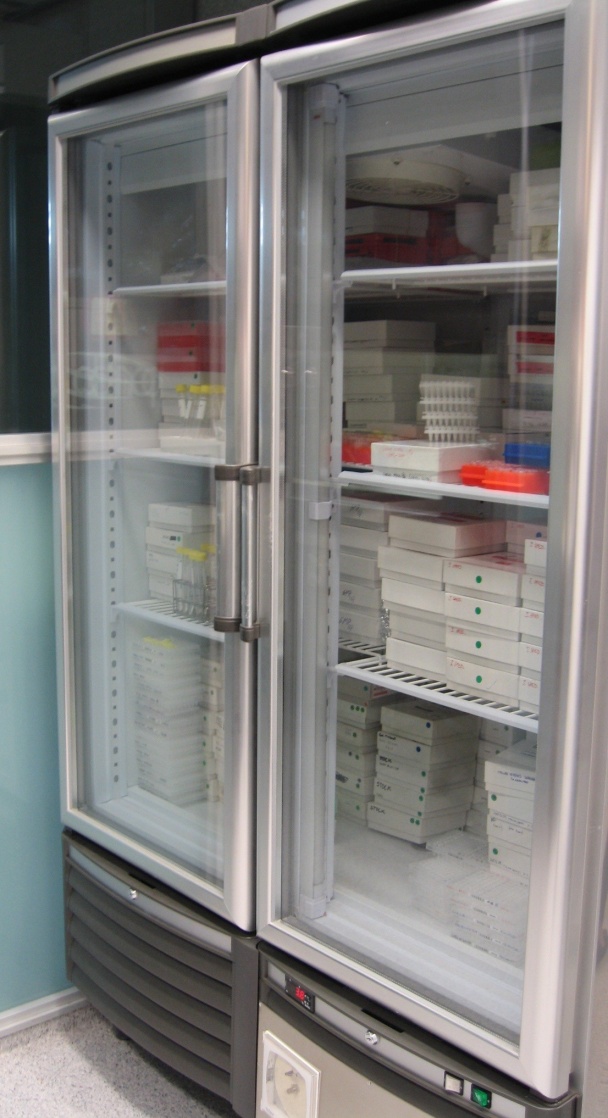 Stored Genotype Data
   Blood samples and DNA available for 131 African-American and 505 non-Hispanic white children between 8 and 17 years of age.
Motivation
Stored Phenotype Data
Longitudinal measurements of:
Body Mass Index
Total Cholesterol 
HDL & LDL Cholesterol
Systolic and Diastolic BP
Much, much more…..
Motivation
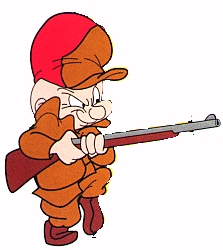 Let’s go gene hunting!!!
Challenges
Longitudinal Data – (can’t use PLINK or HelixTree)
Specialized genetic data analysis
Need to run a very large number of models
Multiple comparisons and replication
Scaling up to 100,000 SNP Chips
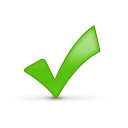 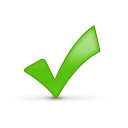 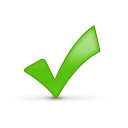 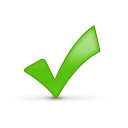 Scaling up to 100,000 SNPs
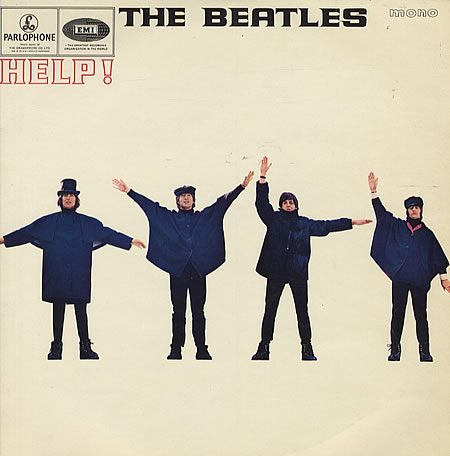 HELP!
IlluminaCVD BeadChip
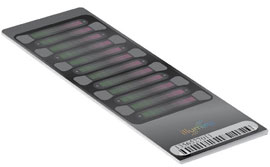 “The HumanCVD BeadChip is the first high-density single nucleotide polymorphism (SNP) genotyping standard panel specifically targeted for cardiovascular disease (CVD) studies. The BeadChip features nearly 50,000 SNPs that capture genetic diversity across approximately 2,100 genes associated with CVD processes such as blood pressure changes, insulin resistance, metabolic disorders, dyslipidemia, and inflammation.”

Source:  http://www.illumina.com/products/humancvd_whole_genome_genotyping_kits.ilmn
Illumina Metabochip
The “Metabochip” is a popular “iSelect” BeadChip 
Panel of 200,000 SNPs
Focus on SNPs in genes related to general metabolism, diabetes and cardiovascular disease




Source: http://www.illumina.com/applications/detail/snp_genotyping_and_cnv_analysis/custom_mid_to_high_plex_genotyping.ilmn
The CVD BeadChip Data
Header Information
Person 1, SNP 1
	

Person 1, SNP 50,000
Person 2, SNP 1


Person 2, SNP 50,000




Person 674, SNP 1


Person 674, SNP 50,000
674 x 50,000 = 33,700,000 lines!!!
The Metabochip Data
Header Information
Person 1, SNP 1
	

Person 1, SNP 200,000
Person 2, SNP 1


Person 2, SNP 200,000




Person 674, SNP 1


Person 674, SNP 200,000
674 x 200,000 = 134,800,000 lines!!!
Meta-Data About SNPs
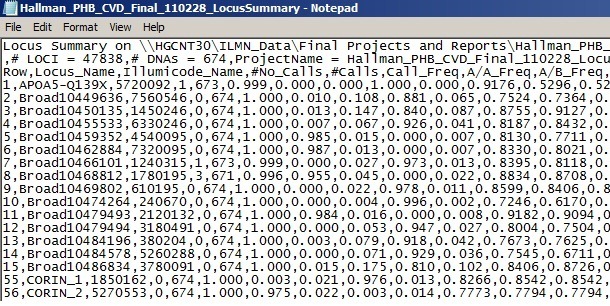 50,000 lines

Or

200,000 lines
We also have metadata such as quality control information about each SNP.  Ideally, we would like to import this into our dataset.
Meta-Data About Participants
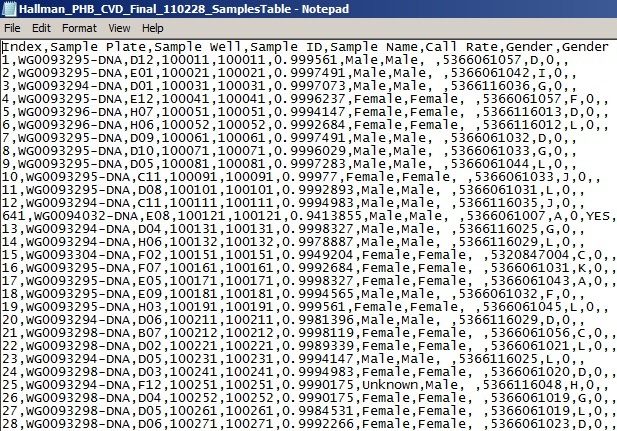 674 Lines
We also have metadata about each participant.  It would be nice to import this into our dataset also.
How do we put it all together?!?
Question
How do we sift through tens of millions of records across three files in a reasonable amount of time and gather the information into a useful Stata dataset?
ImportIllumina
// EXAMPLE SYNTAX:

local SnpList "rs1000113 rs1000115 rs10001190 rs10002186 rs10002743“
local DataFile "Hallman_PHB_CVD_Final_110228_GenotypingReport.csv"
local MarkerFile "Hallman_PHB_CVD_Final_110228_LocusSummary.csv“
local SampleFile "Hallman_PHB_CVD_Final_110228_SamplesTable.csv“

ImportIllumina `SnpList', datafile(`DataFile') snpfile(`MarkerFile') samplefile(`SampleFile')
Software Limits
“infix” and “infile” won’t work because we would exceed the limit of 32,767 variables.
But we can import over 2 billion records and if we are clever, we could parse the data into separate files perhaps by chromosome.



Maximum size limits
                                                                 Stata/MP and
                                          Small       Stata/IC       Stata/SE
---------------------------------------------------------------------------------------
   # of observations  (1)                 1,200  2,147,483,647  2,147,483,647
   # of variables                            99          2,047         32,767
   width of a dataset in bytes              800         24,564        393,192

   value of matsize                         100            800         11,000
Answer: Mata!
Introduction to Mata 
“Mata is a full-blown programming language that compiles what you type into byte-code, optimizes it, and executes it fast. Behind the scenes, many of Stata’s commands are implemented using Mata. You can use Mata to implement big systems, or you can use it interactively.”
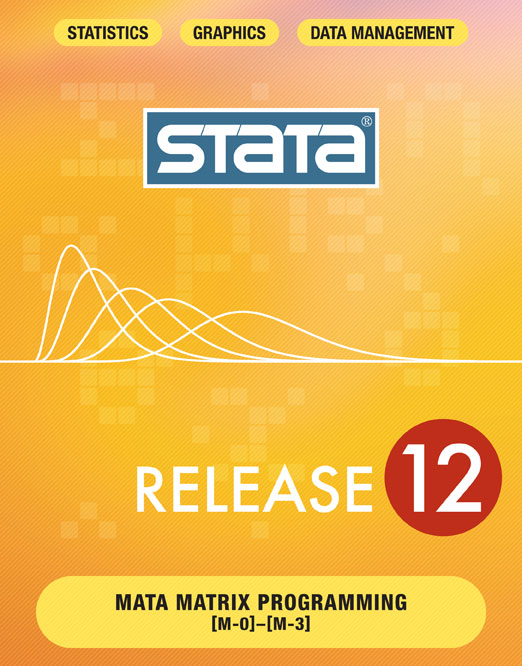 Source: http://stata.com/whystata/intromata.html
Features of Mata
Has low level file Input/Output capabilities
Can store strings in matrices
Can tokenize lists
Can create variables in Stata datasets
Can modify data in Stata datasets
Can pass macros back-and-forth with Stata
Can execute Stata commands from within Mata
Can Pass datasets back-and-forth with Stata
Biggest Advantage of Mata
But most importantly – 
Mata is very, very fast!
Disclaimer
I am, at best, a novice Mata programmer so the following code is meant to show “A” way to do something but certainly not “THE” way to do something.
String Matrices in Mata
Program
mata
SnpData = ("100011", "G/G", "G/G" \ "100021" , "G/G", "A/G" \ "100031", "G/G", "A/G")
SnpData
end


Result
. mata
-------------------------- mata (type end to exit) -----------------------------------------
: SnpData = ("100011", "G/G", "G/G" \ "100021" , "G/G", "A/G" \ "100031", "G/G", "A/G")

: SnpData
            1        2        3
    +----------------------------+
  1 |  100011      G/G      G/G  |
  2 |  100021      G/G      A/G  |
  3 |  100031      G/G      A/G  |
    +----------------------------+

: end
Mata File I/O
Program
mata 				// INITIATE MATA SESSION
fh1 = fopen(SampleFilename, "r")  // OPEN THE ASCII FILE
	TempLine = fget(fh1)           // READ A LINE FROM THE FILE
	TempLine                       // DISPLAY THE LINE FROM THE FILE
	TempLine = fget(fh1)           // READ THE NEXT LINE
	TempLine                       // DISPLAY THE LINE FROM THE FILE
fclose(fh1)	                 // CLOSE THE ASCII FILE	
end					// END MATA SESSION

Result
. mata                                   // INITIATE MATA SESSION
----------------------------------- mata (type end to exit) ----------------------------------
: fh1 = fopen("sampledata.txt", "r")    // OPEN THE ASCII FILE
:         TempLine = fget(fh1)            // READ A LINE FROM THE FILE
:         TempLine                        // DISPLAY THE LINE FROM THE FILE
  [Header]
:         TempLine = fget(fh1)            // READ THE NEXT LINE
:         TempLine                        // DISPLAY THE LINE FROM THE FILE
  GSGT Version,1.8.4
: fclose(fh1)                             // CLOSE THE ASCII FILE 
: end                                                                     // END MATA SESSION
Mata Tokenize
Program

mata
snps = “snp1,snp2,snp3"
t = tokeninit(",")		    // IDENTIFY THE PARSING CHARACTER
tokenset(t,snps)   		    // USE RULE DEFINED IN "t" TO TOKENIZE “snps"
TokenSnps = tokengetall(t)        // STORE ALL OF THE TOKENS TO "TokenSnps"
TokenSnps[1]		    // VIEW THE FIRST TOKEN
TokenSnps[2]		    // VIEW THE SECOND TOKEN
TokenSnps[3]		    // VIEW THE THIRD TOKEN
end

Result
. mata
------------------------------------- mata (type end to exit) -------------------------------------------
: snps = “snp1,snp2,snp3“
: t = tokeninit(",")                              // IDENTIFY THE PARSING CHARACTER
: tokenset(t,snps)                    // USE RULE DEFINED IN "t" TO TOKENIZE “snps“
: TokenSnps = tokengetall(t)  	// STORE ALL OF THE TOKENS TO “snps“
: TokenSnps[1]                                // VIEW THE FIRST TOKEN
  snp1
: TokenSnps[2]                                // VIEW THE SECOND TOKEN
  snp2
: TokenSnps[3]                                // VIEW THE THIRD TOKEN
  snp3
: end
Variables: Mata to Stata
Program
clear
mata
st_addvar("str10",“snps")	        // ADD A NEW VARIABLE CALLED “snps"
st_addobs(1)		        // APPEND A NEW OBSERVATION TO STATA
st_sstore(st_nobs(),“snps",“snp1")    // STORE “snp1" TO THE VARIABLE “snps"
st_addobs(1)		        // APPEND A NEW OBSERVATION TO STATA
st_sstore(st_nobs(),“snps",“snp2")    // STORE “snp2" TO THE VARIABLE “snps"
end

Result
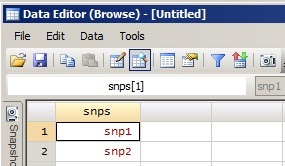 Local Macros: Mata to Stata
Program
mata
SnpListStata = "snp1 snp2 snp3"       // DEFINE A VARIABLE IN MATA
st_local("SnpListStata", SnpListMata) // SENS THE LOCAL MACRO IN STATA
end
disp "The SNPs in the list are: `SnpListStata'"


Result
. mata
--------------- mata (type end to exit) --------------------------------
: SnpListStata = "snp1 snp2 snp3"       // DEFINE A VARIABLE IN MATA
: st_local("SnpListStata", SnpListMata) // SENS THE LOCAL MACRO IN STATA
: end
-------------------------------------------------------------------------

. disp "The SNPs in the list are: `SnpListStata'"
The SNPs in the list are: snp1 snp2 snp3
Local Macros: Stata to Mata
Program
local SnpListStata "snp1 snp2 snp3"    // DEFINE A LOCAL MACRO IN STATA
mata
SnpListMata = st_local("SnpListStata") // GRAB THE LOCAL MACRO IN MATA
SnpListMata
end


Result
. local SnpListStata "snp1 snp2 snp3"
. mata
------------------------- mata (type end to exit) -----------------------
: SnpListMata = st_local("SnpListStata")
: SnpListMata
  snp1 snp2 snp3
: //st_local("SnpListMata", SnpListStata)
: 
: end
Stata Commands in Mata
Program
mata
void function TempFunc() {
stata("clear")
stata("set obs 3")
stata("gen id = [_n]")
}
end

Result
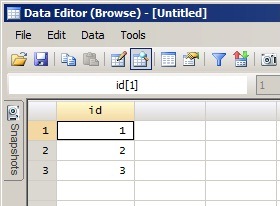 Stata to Mata: putmata
Program
putmata Id rs1000113 rs1000115
mata
Id
rs1000113
end

Result
. mata
-------------------------- mata (type end to exit) -----------------------------------------------
: Id
            1
    +----------+
  1 |  100011  |
  2 |  100021  |
  3 |  100031  |
    +----------+
: rs1000113
         1
    +-------+
  1 |  G/G  |
  2 |  G/G  |
  3 |  G/G  |
    +-------+

: end
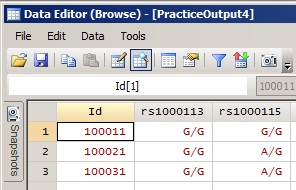 Mata to Stata: getmata
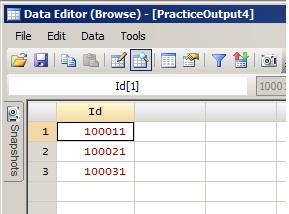 drop  rs1000113 rs1000115













getmata rs1000113 rs1000115, id(Id)
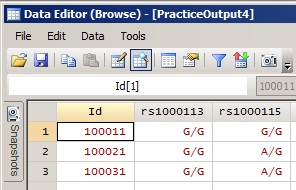 Variable “Characteristics”
Sometimes we would like to store “meta-data” or “characteristics” about our variables.  This is easily done in Stata with the “char” command:


* EXAMPLE OF HOW TO ADD CHARACTERISTICS TO A VARIABLE AND EXTRACT THEM TO A LOCAL MACRO
char SNP1[chromosome] 7
char SNP1[gene] Gene1
char SNP1[position] 142702852

local TempChromosome :  char  SNP1[chromosome]
local TempGene :  char  SNP1[gene]
local TempPosition :  char  SNP1[position]

. disp "SNP1 is on Chromosome `TempChromosome', in `TempGene' at position `TempPosition'"

SNP1 is on Chromosome 7, in Gene1 at position 142702852
ImportIllumina
// EXAMPLE SYNTAX:

local SnpList "rs1000113 rs1000115 rs10001190 rs10002186 rs10002743“
local DataFile "Hallman_PHB_CVD_Final_110228_GenotypingReport.csv"
local MarkerFile "Hallman_PHB_CVD_Final_110228_LocusSummary.csv“
local SampleFile "Hallman_PHB_CVD_Final_110228_SamplesTable.csv“

ImportIllumina `SnpList', datafile(`DataFile') snpfile(`MarkerFile') samplefile(`SampleFile')
ImportIllumina
Rough Sketch of Code for ImportIllumina:


Stata program syntax {

	Mata function to import raw data

	Mata function to import and merge participant QC data

	Mata function to import SNP QC data and place it in variable characteristics

	Stata “housekeeping” code
}
ImportIllumina - Output
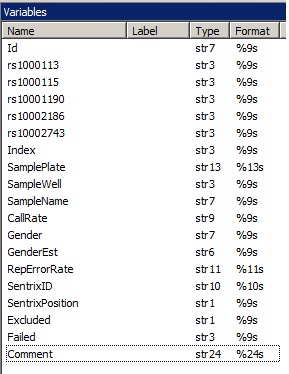 ImportIllumina - Output
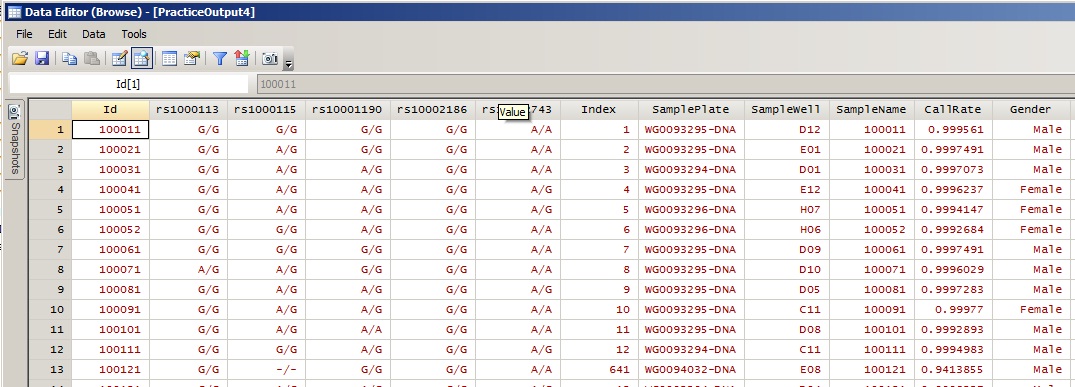 ImportIllumina - Output
. char list  rs1000113[]
  rs1000113[note1]:           possibly carried fwd
  rs1000113[note0]:           1
  rs1000113[Row]:             129
  rs1000113[Locus_Name]:      rs1000113
  rs1000113[Illumicode_Name]: 1010142
  rs1000113[No_Calls]:        0
  rs1000113[Calls]:           674
  rs1000113[Call_Freq]:       1.000
  rs1000113[AA_Freq]:         0.018
  rs1000113[AB_Freq]:         0.177
  rs1000113[BB_Freq]:         0.806
  rs1000113[Minor_Freq]:      0.106
  rs1000113[Gentrain_Score]:  0.8266
  rs1000113[GC50_Score]:      0.8542
  rs1000113[GC10_Score]:      0.8542
  rs1000113[Het_Excess_Freq]: -0.0691
  rs1000113[ChiTest_P100]:    0.4897
  rs1000113[Cluster_Sep]:     0.9035
  rs1000113[AA_T_Mean]:       0.022
  rs1000113[AA_T_Std]:        0.016
  rs1000113[AB_T_Mean]:       0.631
  rs1000113[AB_T_Std]:        0.032
  rs1000113[BB_T_Mean]:       0.984
  rs1000113[BB_T_Std]:        0.007
  rs1000113[AA_R_Mean]:       1.002
  rs1000113[AA_R_Std]:        0.109
  rs1000113[AB_R_Mean]:       1.178
  rs1000113[AB_R_Std]:        0.130
  rs1000113[BB_R_Mean]:       1.076
  rs1000113[BB_R_Std]:        0.100
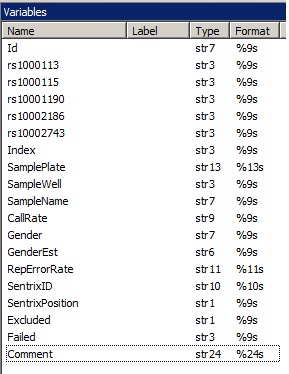 ImportIllumina - Output
. char list  rs1000115[]
  rs1000115[note1]:           possibly carried fwd
  rs1000115[note0]:           1
  rs1000115[Row]:             130
  rs1000115[Locus_Name]:      rs1000115
  rs1000115[Illumicode_Name]: 6400181
  rs1000115[No_Calls]:        1
  rs1000115[Calls]:           673
  rs1000115[Call_Freq]:       0.999
  rs1000115[AA_Freq]:         0.131
  rs1000115[AB_Freq]:         0.474
  rs1000115[BB_Freq]:         0.395
  rs1000115[Minor_Freq]:      0.368
  rs1000115[Gentrain_Score]:  0.7572
  rs1000115[GC50_Score]:      0.7449
  rs1000115[GC10_Score]:      0.7449
  rs1000115[Het_Excess_Freq]: 0.0193
  rs1000115[ChiTest_P100]:    0.8470
  rs1000115[Cluster_Sep]:     0.6517
  rs1000115[AA_T_Mean]:       0.035
  rs1000115[AA_T_Std]:        0.012
  rs1000115[AB_T_Mean]:       0.579
  rs1000115[AB_T_Std]:        0.054
  rs1000115[BB_T_Mean]:       0.979
  rs1000115[BB_T_Std]:        0.008
  rs1000115[AA_R_Mean]:       1.708
  rs1000115[AA_R_Std]:        0.278
  rs1000115[AB_R_Mean]:       1.870
  rs1000115[AB_R_Std]:        0.266
  rs1000115[BB_R_Mean]:       1.523
  rs1000115[BB_R_Std]:        0.172
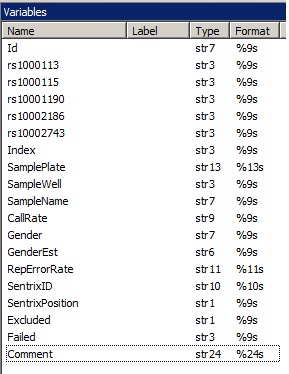 Data checking with the “snpsumm” command:
. snpsumm  rs1000113 rs1000115 rs10001190 rs10002186 rs10002743, listhw missing("?/?") separator("/")
 
Hardy-Weinberg Equilibrium Information
=================================================================
maf is the Minor Allele Frequency
hw_c2 is the Pearson Chi-squared
hw_c2p is the Pearson Chi-Squared p-value
hw_lr is the Likelihood Ratio Chi-squared
hw_lrp is the Likelihood Ratio Chi-Squared p-value
hw_ex is the Exact p-value
=================================================================

     +-------------------------------------------------------------------+
     |     Marker      maf     hw_c2   hw_c2p    hw_lr   hw_lrp    hw_ex |
     |-------------------------------------------------------------------|
  1. |  rs1000113   0.0746     10.44   0.0012     9.05   0.0026   0.0024 |
  2. |  rs1000115   0.1022   4223.77   0.0000   154.65   0.0000        . |
  3. | rs10001190   0.3342      0.52   0.4702     0.52   0.4706   0.4678 |
  4. | rs10002186        .         .        .        .        .        . |
  5. | rs10002743   0.3439   4226.53   0.0000   133.11   0.0000        . |
     +-------------------------------------------------------------------+
Merge Phenotype and Genotype Data
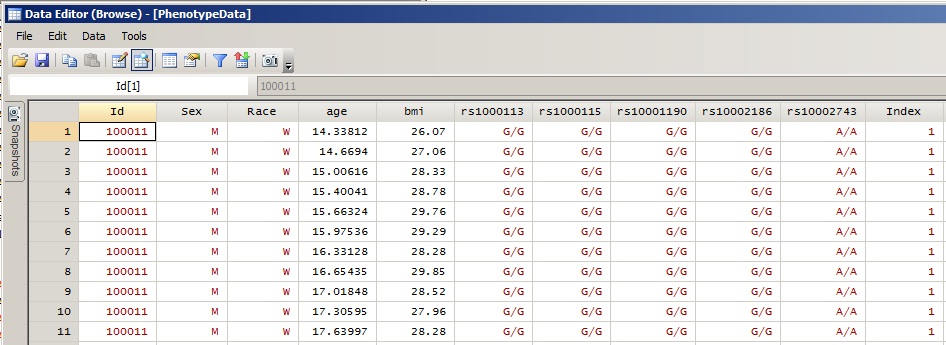 Actual Analysis
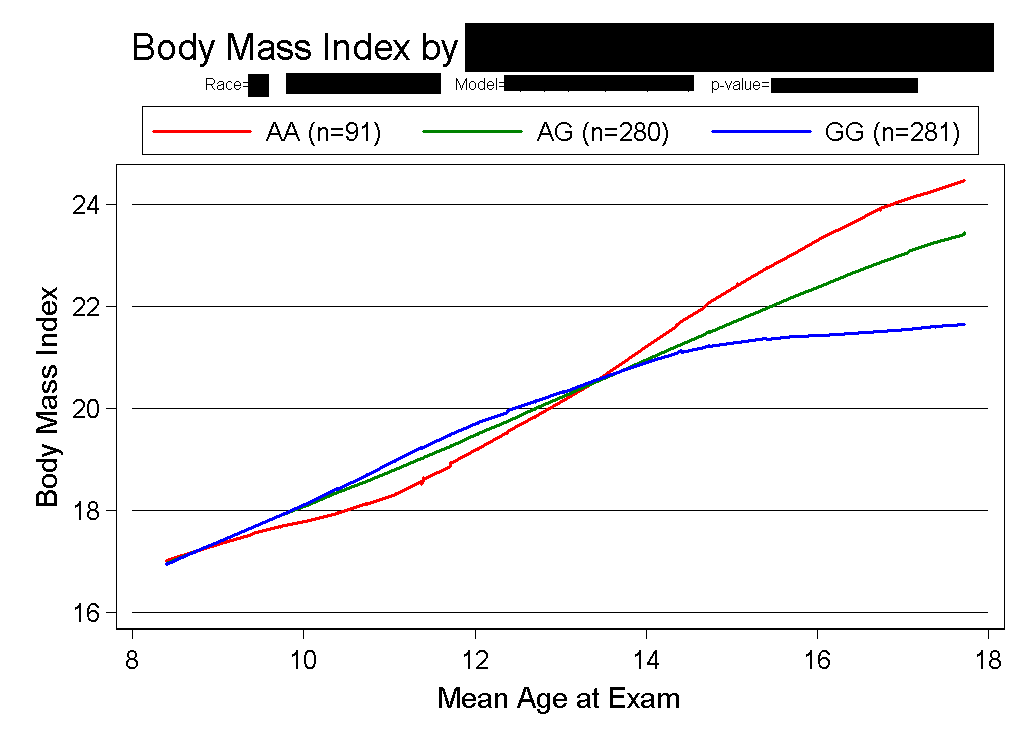 Lowess curve of BMI over age
Summary
Mata is a very useful and fast programming environment for low-level file I/O and large-scale string manipulation!

ImportIllumina is still in beta-testing but will be submitted to the 
Stata Journal soon.
An Introduction to Stata Programmingby Christopher Baum
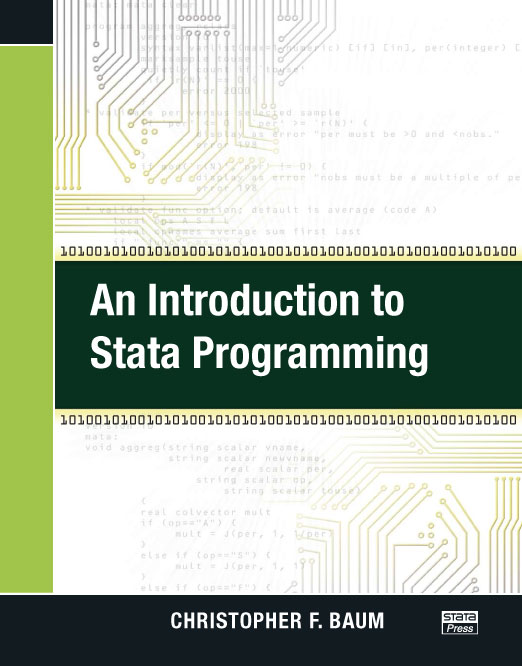 Table of Contents
Why should you become a Stata programmer?
Some elementary concepts and tools
Do-file programming: Functions, macros, scalars, and matrices
Cookbook: Do-file programming I
Do-file programming: Validation, results, and data management
Cookbook: Do-file programming II 
Do-file programming: Prefixes, loops, and lists
Cookbook: Do-file programming III
Do-file programming: Other topics
Cookbook: Do-file programming IV
Ado-file programming
Cookbook: Ado-file programming
Mata functions for ado-file programming
Cookbook: Mata function programming
Co-Authors
Michael Hallman, PhD (Principal Investigator)
Victoria Friedel, MA
Melissa Richard, MS 
Huandong Sun


All at University of Texas School of Public Health
Acknowledgements
Grant 1-R01DK073618-02 from the National Institute of Diabetes and Digestive and Kidney Diseases
Michael Hallman, PhD
Assistant Professor of Epidemiology, UTSPH-Houston
Eric Boerwinkle, PhD
Professor and Director of the Division of Epidemiology
Kozmetsky Family Chair in Human Genetics, UTSPH-Houston
Darwin Labarthe, MD, PhD, MPH
Director of the Division for Heart Disease and Stroke Prevention, CDC-Atlanta